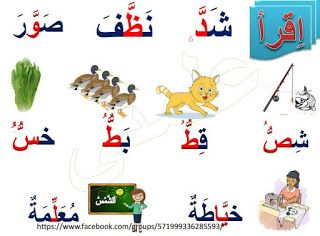 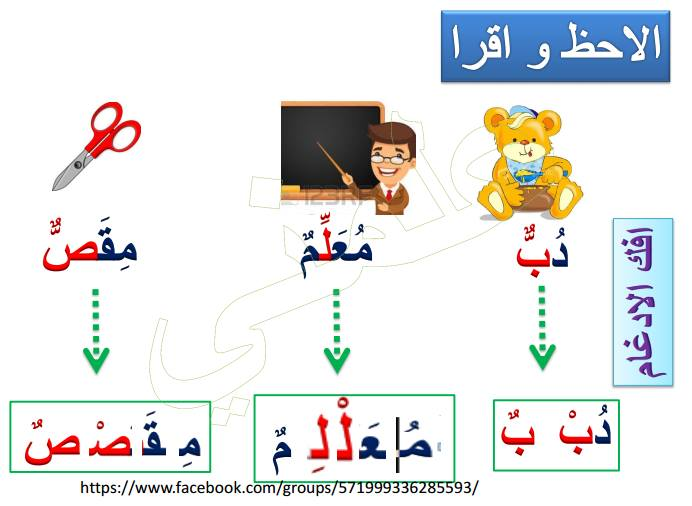 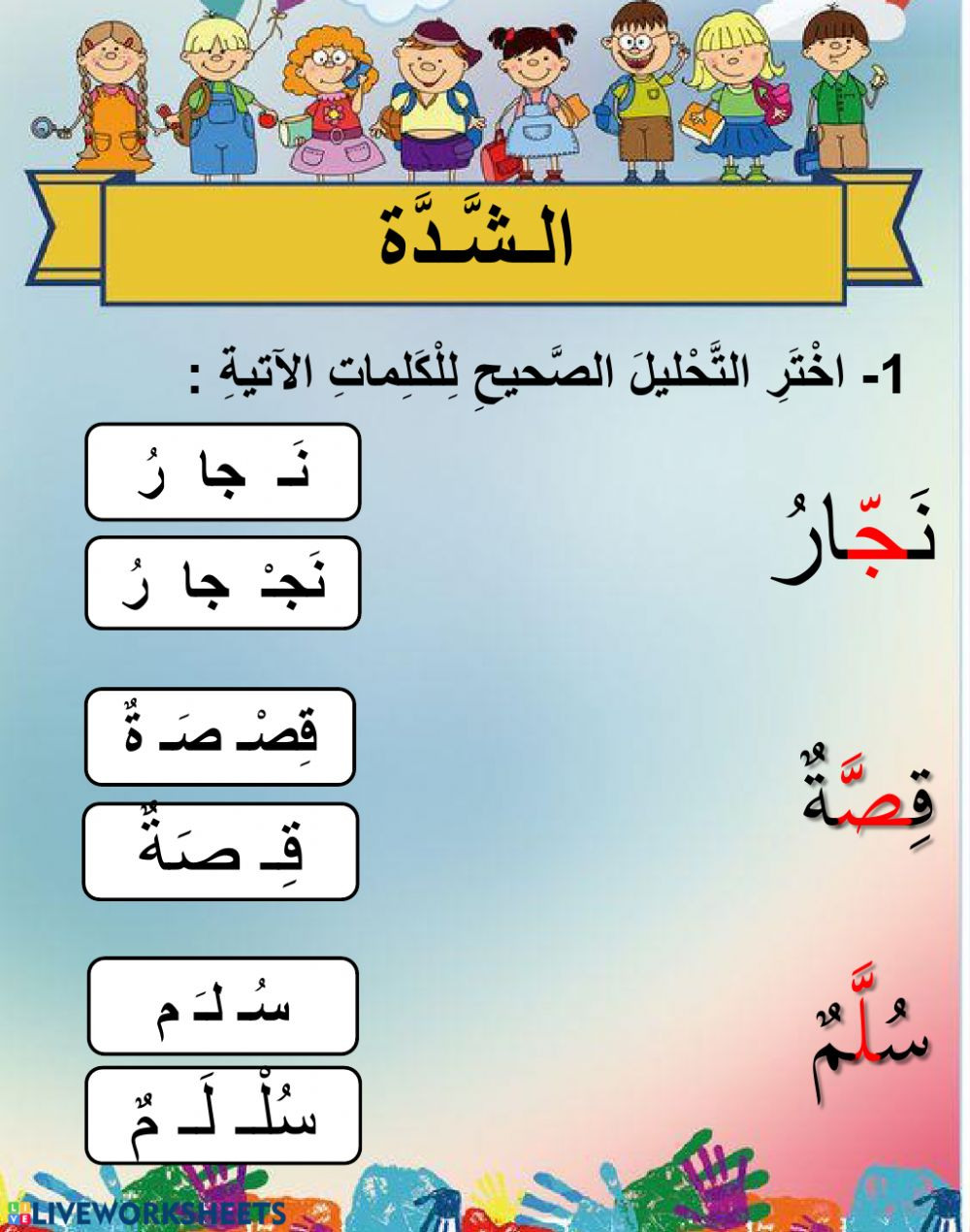 حلّل الى مقاطع (انتبه للشدّة):

طبّاخُ  

رتّبَ   

رسّام

حرّكتْ

مدَّ

هيّا